Transport
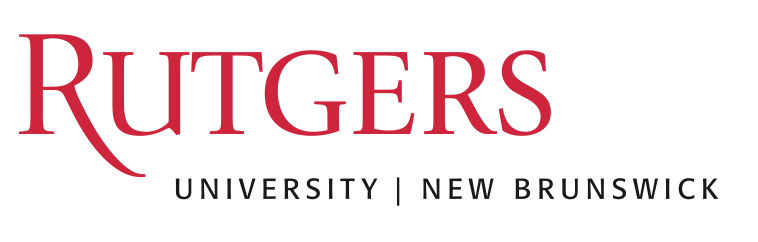 AI is slow.
Persistent connections
Large window sizes
Different laws to evolve congestion window
Review: slow start, additive inc
Say MSS = 1 KByte
Default ssthresh = 64KB = 64 MSS
Packet drops/
RTO
Loss occurs at cwnd = 54K
Loss occurs at cwnd = 40K
54 MSS
Additive increase
Additive increase
Set ssthresh to
27 MSS
Congestion Window
Set ssthresh to
20 MSS
Slow start
Slow start
Slow 
start
1K
Time
The components of delay
Transmission delay at the first link
Propagation delay of first link
Queueing at the router
Increasing time
Transmission delay at the second link
Propagation  delay of second link
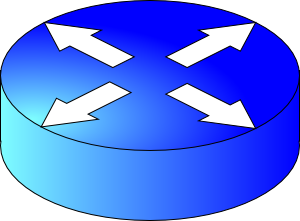 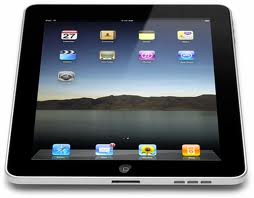 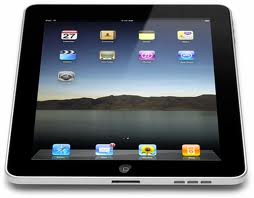 Bandwidth-Delay Product
Steady state cwnd for a single flow
Suppose the bottleneck link has rate C
Suppose the propagation round-trip delay (propRTT) between sender and receiver is T
Ignore transmission delays for this example; 
Assume steady state: highest sending rate with no bottleneck congestion
Q: how much data is in flight over a single RTT?
C * T data i.e., amount of data unACKed at any point in time
ACKs take time T to arrive (without any queueing). In the meantime, sender is transmitting at rate C
The Bandwidth-Delay Product
C * T = bandwidth-delay product: 
The amount of data in flight for a sender transmitting at the ideal rate during the ideal round-trip delay of a packet

Note: this is just the amount of data “on the pipe”
Data
C * T
The Bandwidth-Delay Product
Q: What happens if cwnd > C * T?
 i.e., where are the rest of the in-flight packets?

A: Waiting at the bottleneck router queues
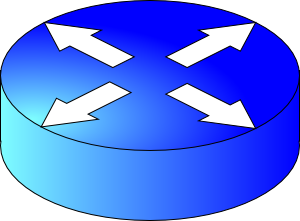 Data
C * T
Router buffers and the max cwnd
Router buffer memory is finite: queues can only be so long
If the router buffer size is B, there is at most B data waiting in the queue
If cwnd increases beyond C * T + B, data is dropped!
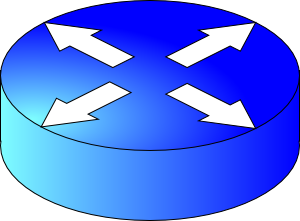 B
Data
C * T
BDP is a crucial value for a flow
Bandwidth-Delay Product (BDP) governs the window size of a single flow at steady state

The bottleneck router buffer size governs how much the cwnd can exceed the BDP before packet drops occur

BDP is the ideal desired window size to use the full bottleneck link, without any queueing. 
Accommodating flow control, also the min socket buffer size to use the bottleneck link fully
Demo of the impact of BDP & B
Utilization
Congestion window
Detecting and Reacting Better to Packet Loss
Can we detect loss earlier than RTO?
Key idea: use the information in the ACKs. How?
Suppose successive (cumulative) ACKs contain the same ACK#
Also called duplicate ACKs
Occur when network is reordering packets, or one (but not most) packets in the window were lost
Fast retransmit: (1) Immediately retransmit packet
Reduce cwnd when you see many duplicate ACKs
Consider many dup ACKs a strong indication that packet was lost
Default threshold: 3 dup ACKs, i.e., triple duplicate ACK
Make cwnd reduction gentler than setting cwnd = 1; recover faster
Fast retransmit: (2) reduce window to half of its current value
Additive Increase/Multiplicative Decrease
Say MSS = 1 KByte
Default ssthresh = 64KB = 64 MSS
Triple duplicate ACK
Perceived loss occurs at cwnd = 80K
Switch to additive increase at cwnd = ssthresh = 64K
New ACK
RTO
(2) Multiplicative decrease
Additive increase
Additive increase
In-flight data
RTO: window drops all the way to 1 MSS
Slow start
Fast retransmit: (1) retransmit dup-ACKed segment
Fast recovery keeps inflight stable until new ACK
(2) Set inflight = ssthresh = 40K
1K
Time
TCP New Reno performs additive increase and multiplicative decrease of congestion window.

In short, we often refer to this as AIMD.

Multiplicative decrease is a part of all TCP algorithms. It is necessary for fairness across TCP flows.
Why does multiplicative decrease help?
Efficiency and Fairness
Chiu and Jain, “Increase and decrease algorithms for congestion avoidance”
Efficient allocation
Don’t want sources to transmit either too slow or too fast
Slow: Underutilize the network
Fast: High delays, lose packets
Every endpoint is reacting
May all under/overshoot
Large oscillations possible!
Optimal efficiency:
xi = Xgoal e.g., link capacity
Efficiency = 1 - distance from efficiency line
2 user example
overload
User 2: x2
Efficiency
line
underload
User 1: x1
Fair allocation
Max-min fairness
Flows which share the same bottleneck get the same amount of bandwidth




Fairness = 1 - distance from fairness line
2 user example
fairness
line
2 getting
too much
User 2: x2
1 getting 
too much
User 1: x1
17
How should transports react?
Given efficiency and fairness goals above, how should transports behave?

Consider x(t), window or rate of a source, evolving over time t

Assume discrete time steps. 
x(t + 1) =  function of x(t), feedback from the network
Linear control rules
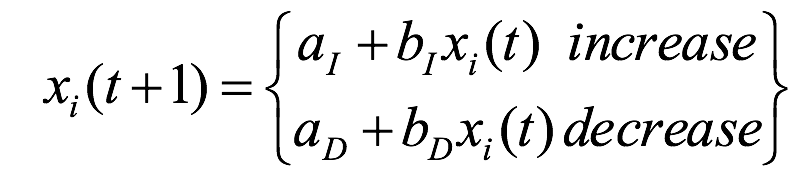 xi(t): window or rate of the ith user at time t

aI, aD, bI, bD: constant increase/decrease coefficients

Assumption: All users receive same network feedback
Binary feedback: sense congestion or available capacity

Assumption: All users increase or decrease simultaneously
(bDx1+aI,bDx2+aI)
(bDx1,bDx2)
Additive increase, multiplicative decrease
fairness
line
(x1,x2)
bI = 1, aD = 0

Multiplicative decrease enables converging to fairness

Oscillates around the most efficient point
User 2: x2
efficiency
line
User 1: x1
20
Convergent doesn’t mean static